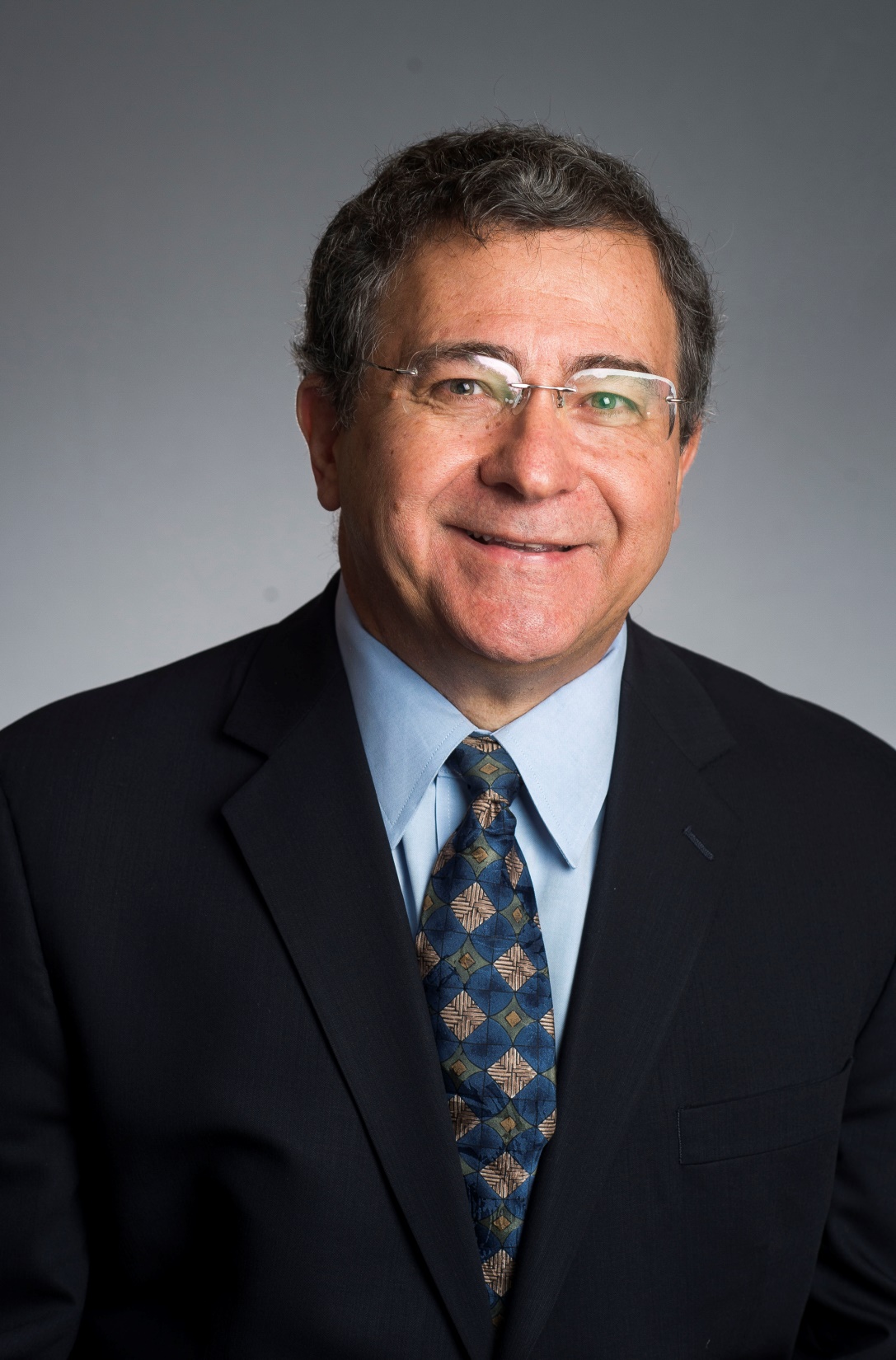 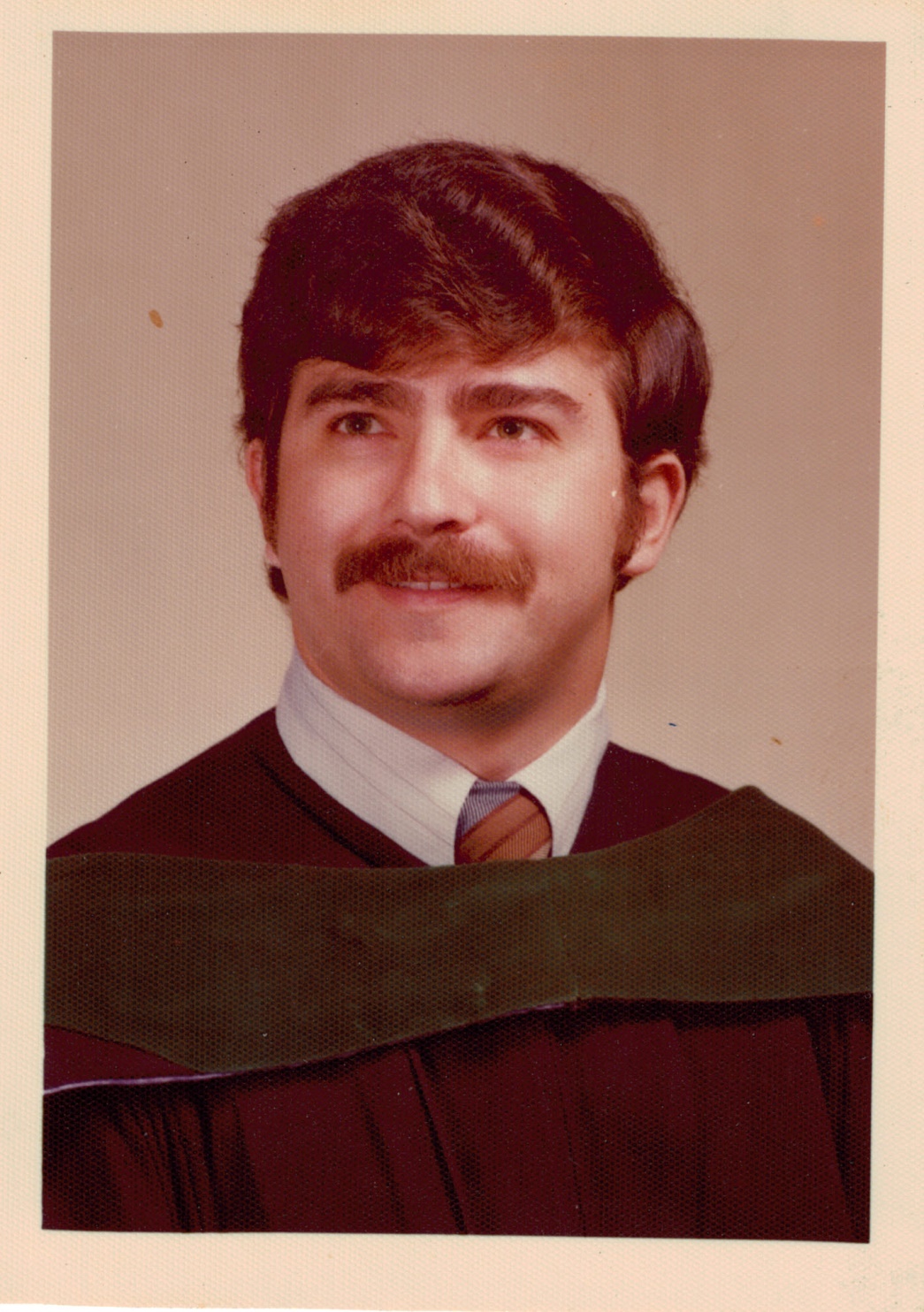 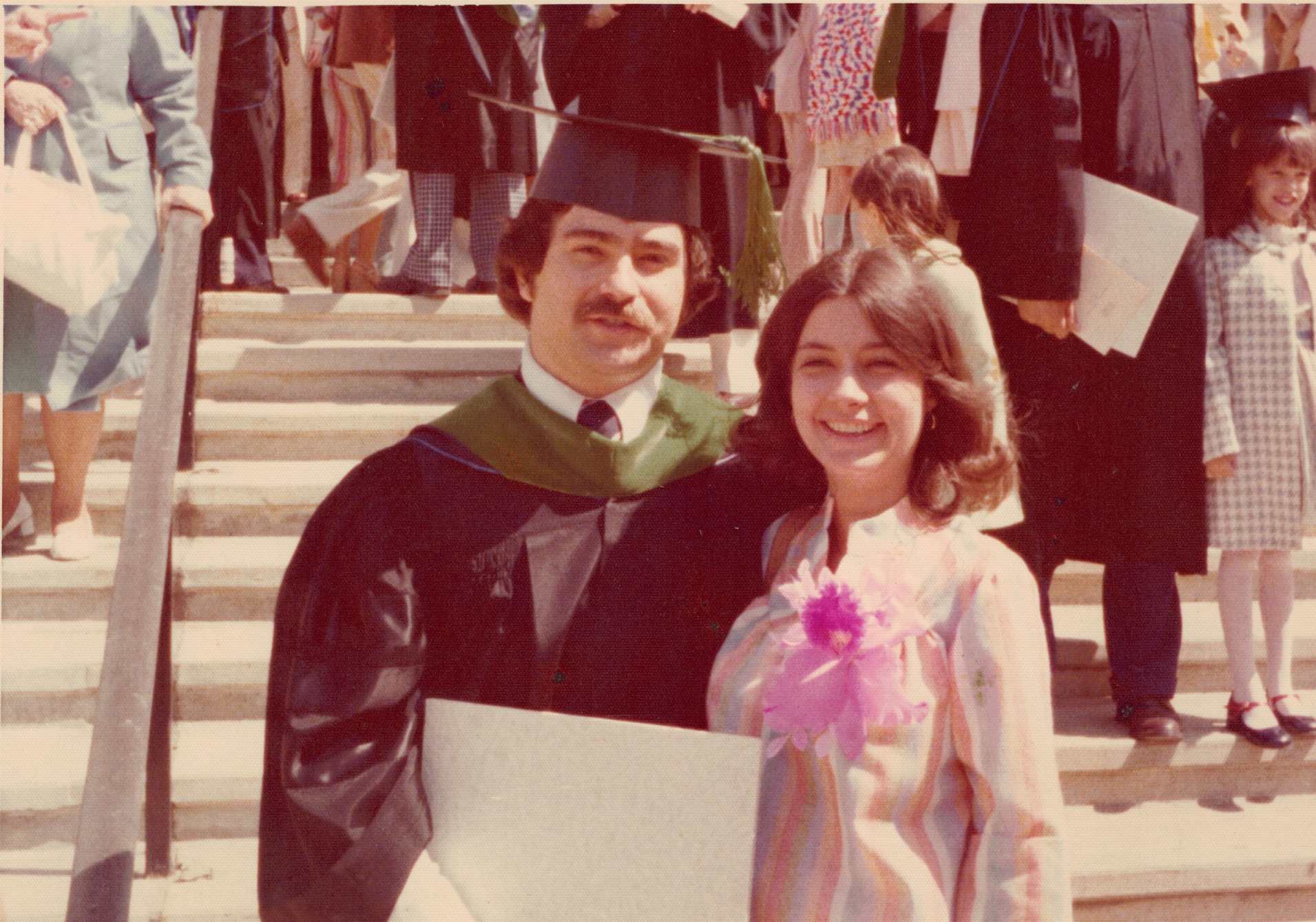 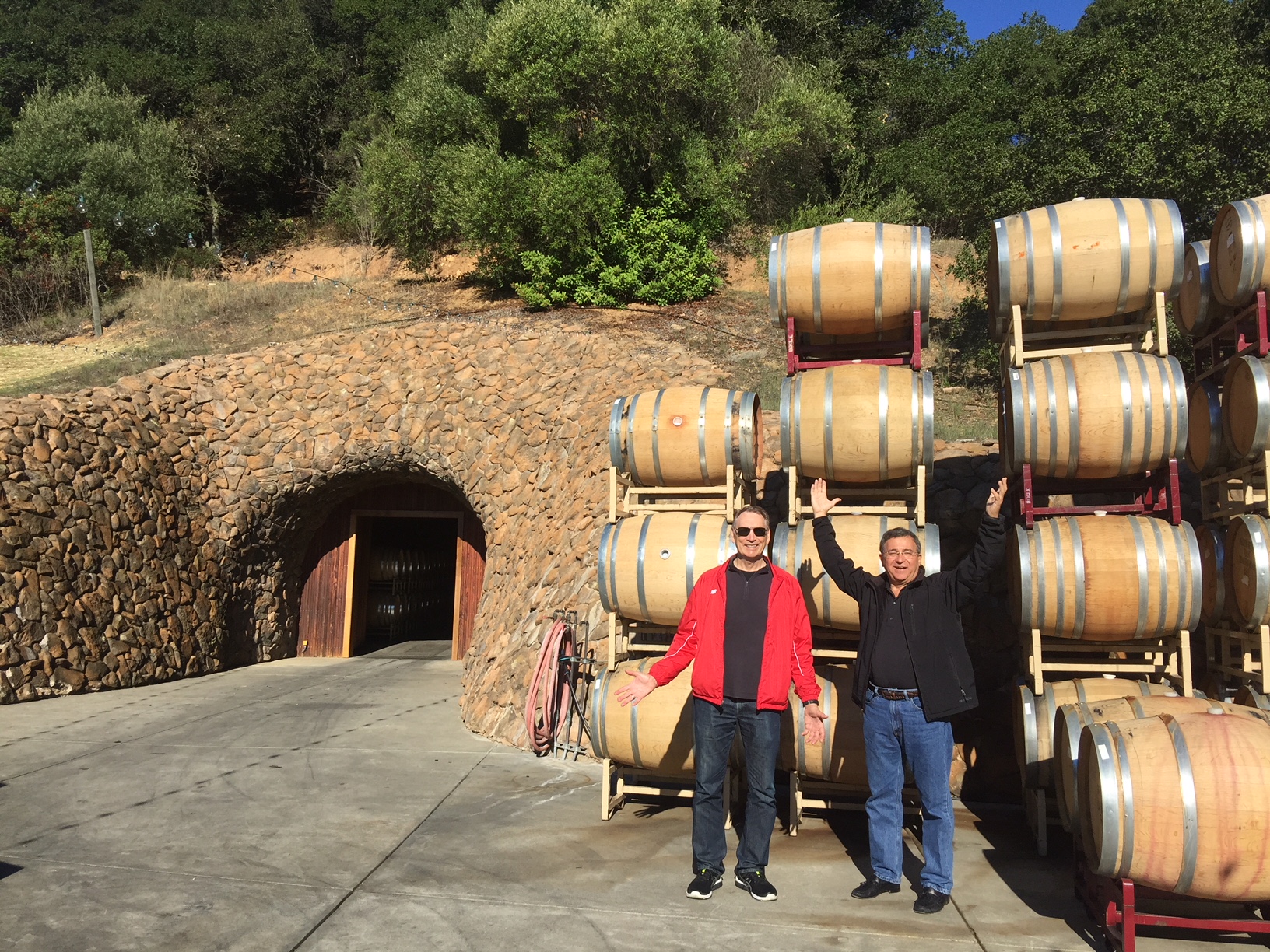 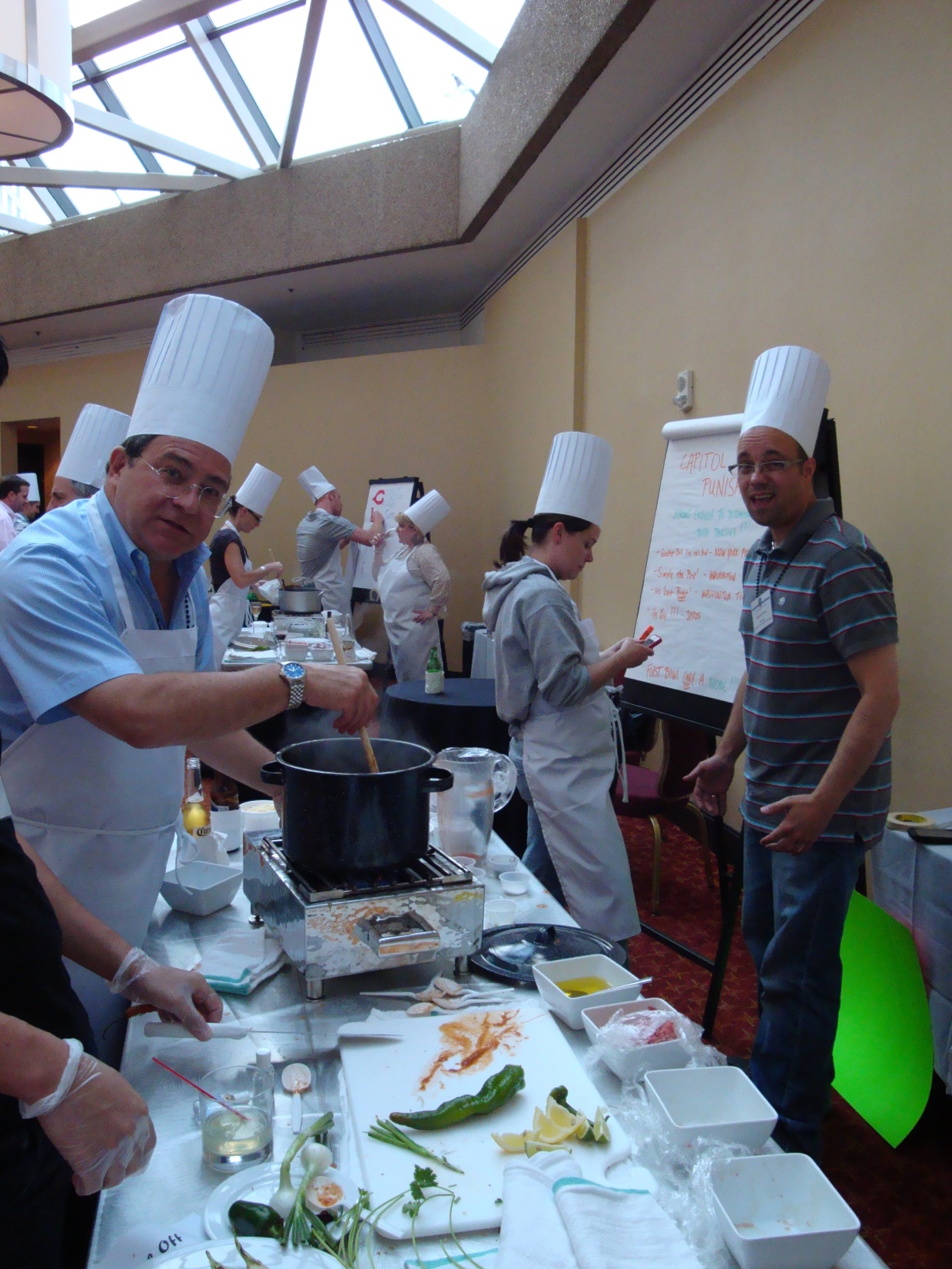 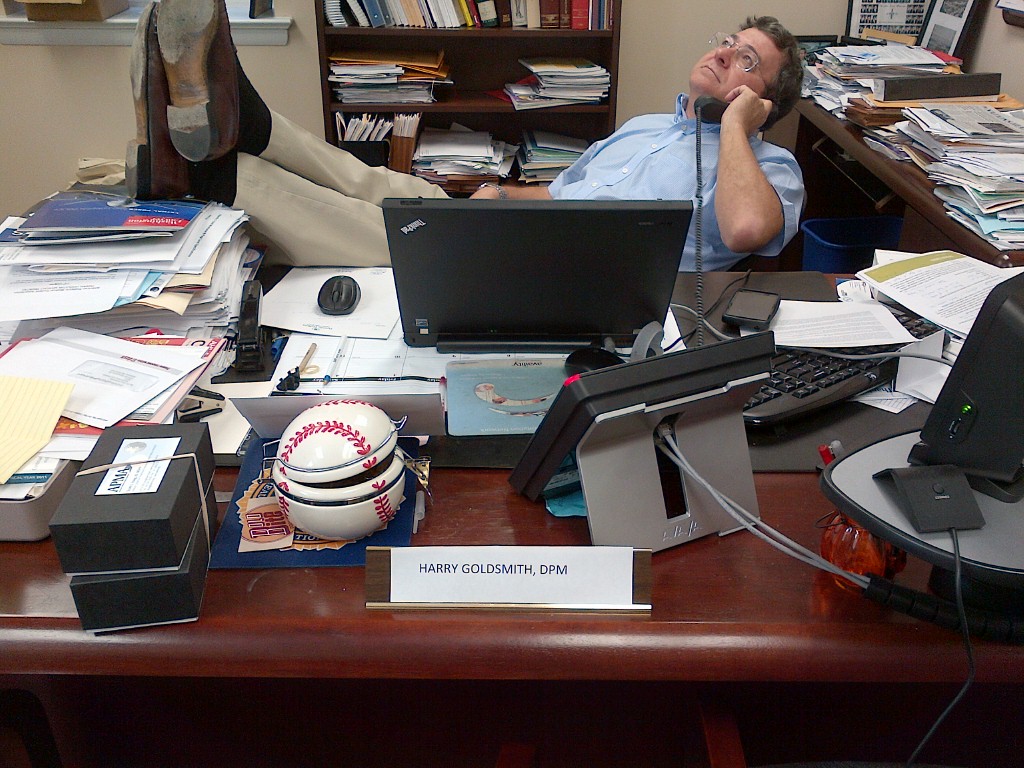 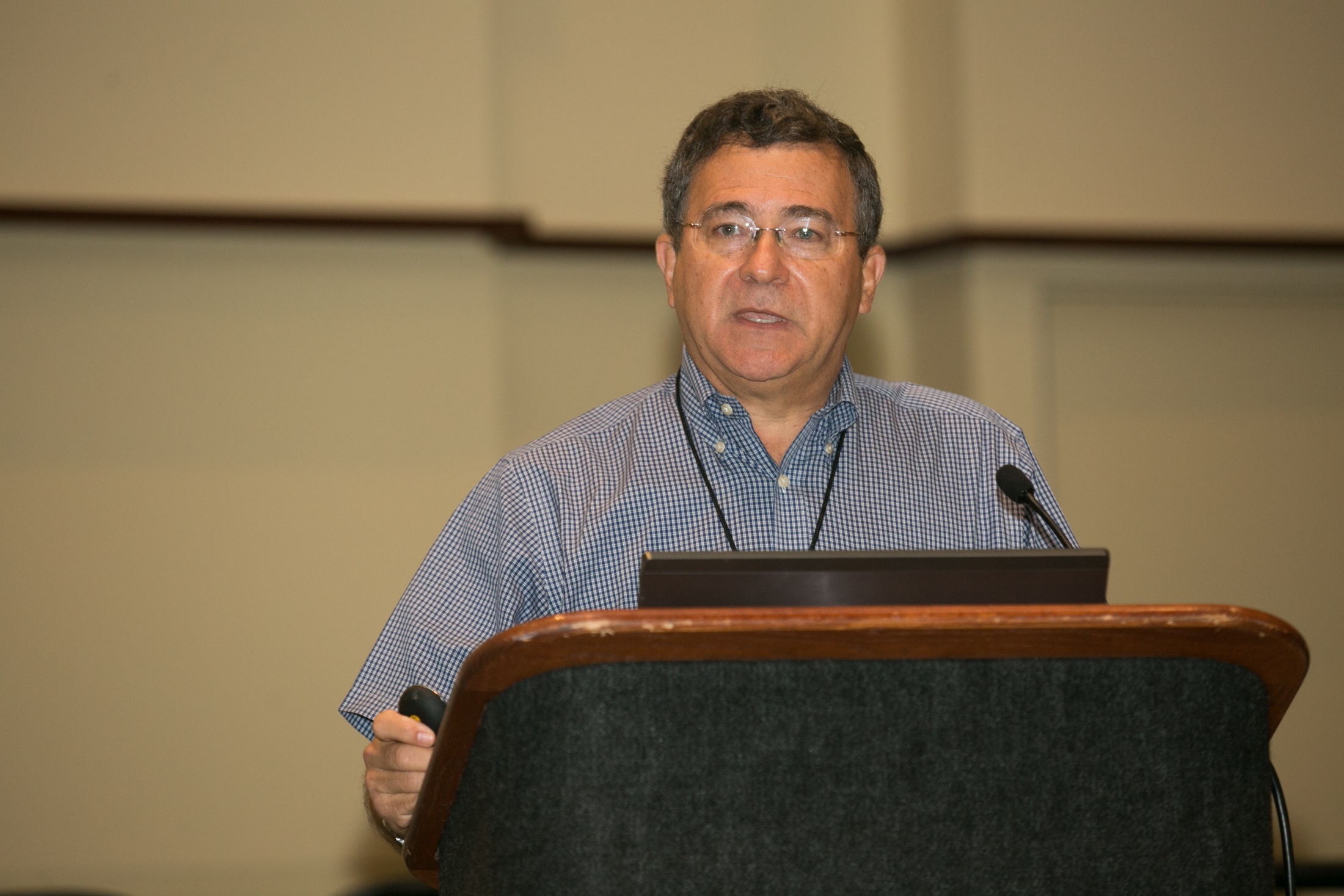 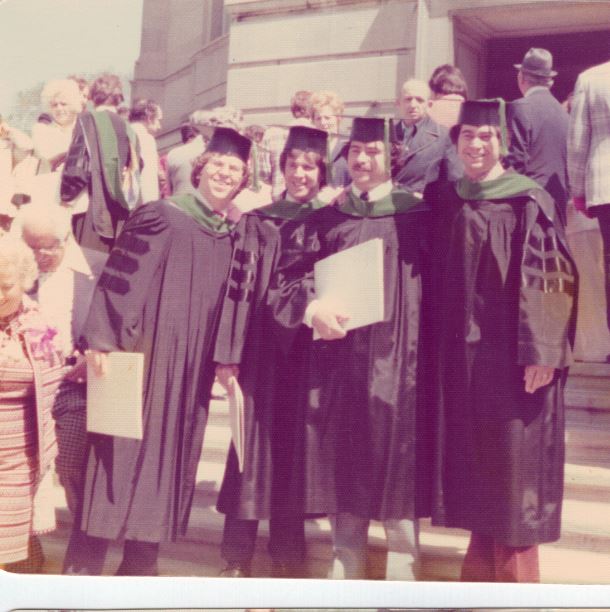 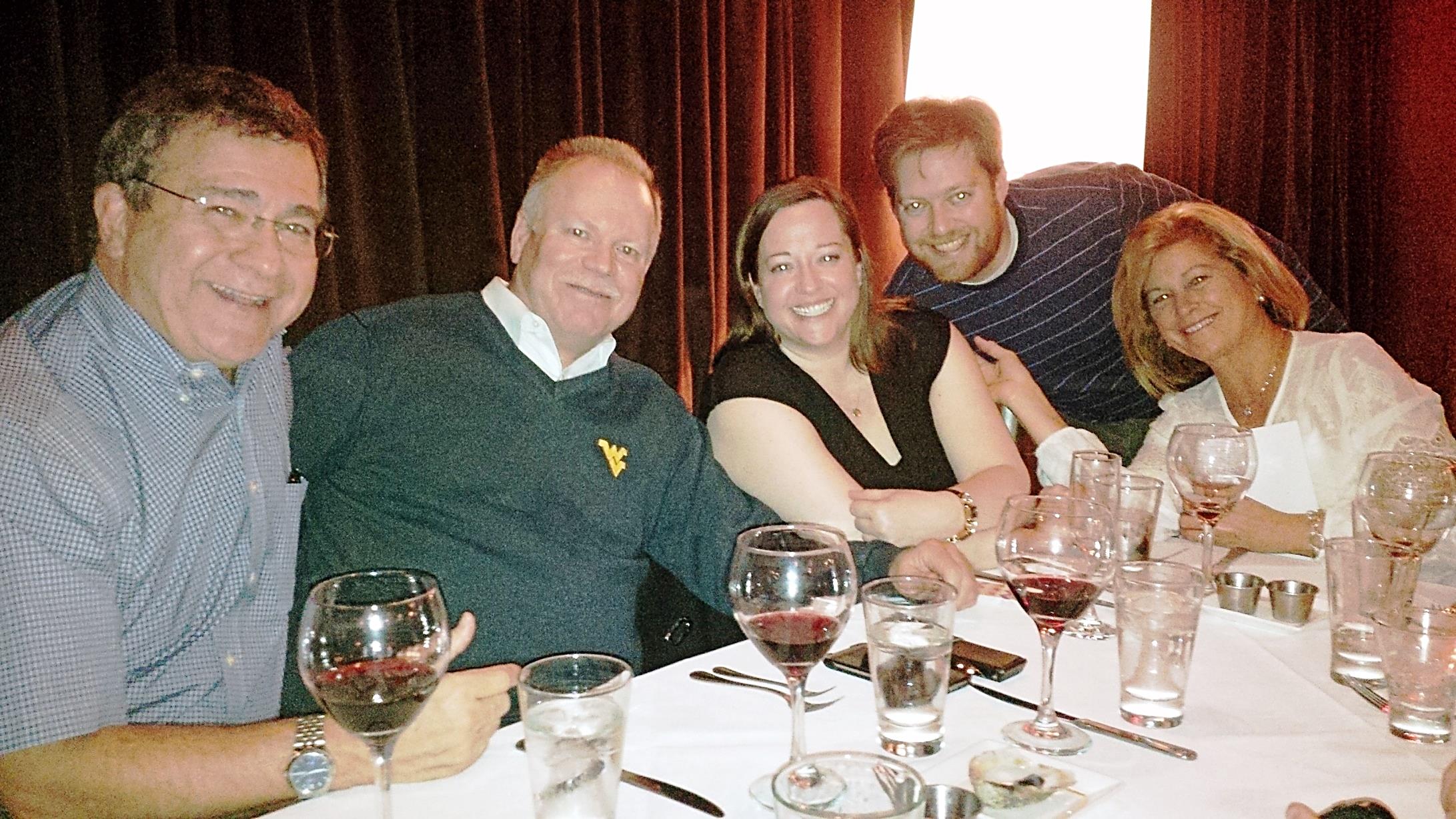 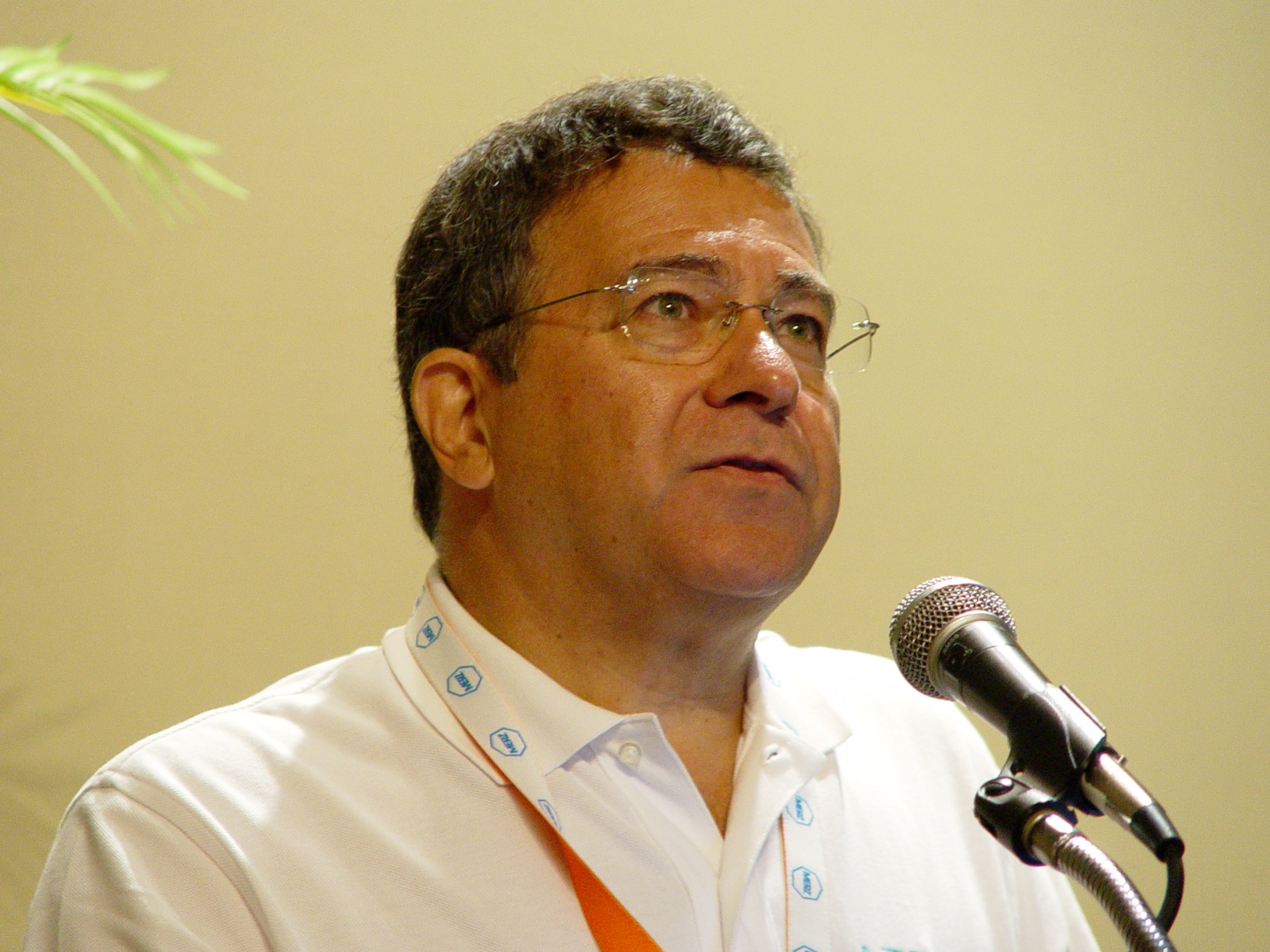 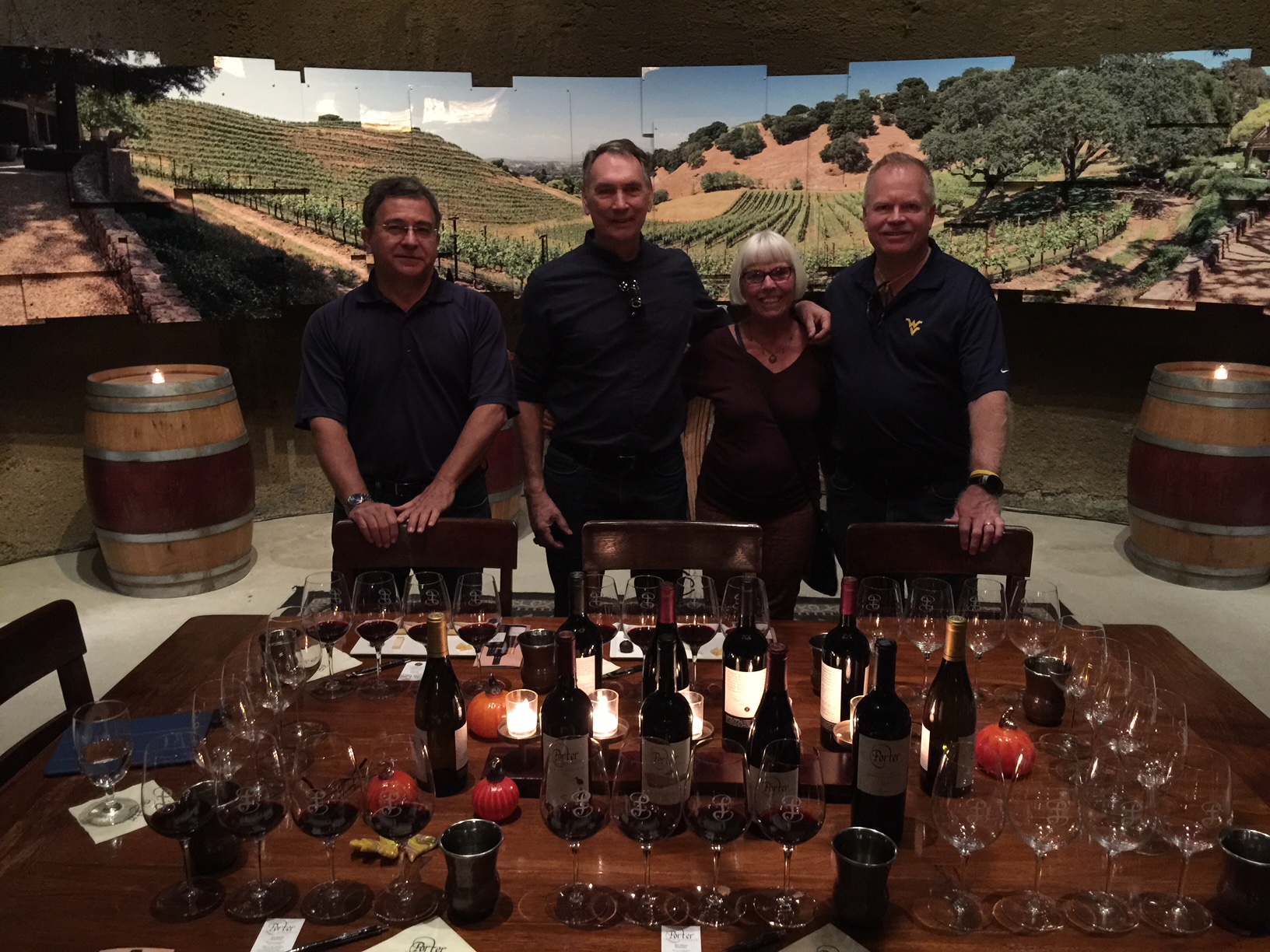 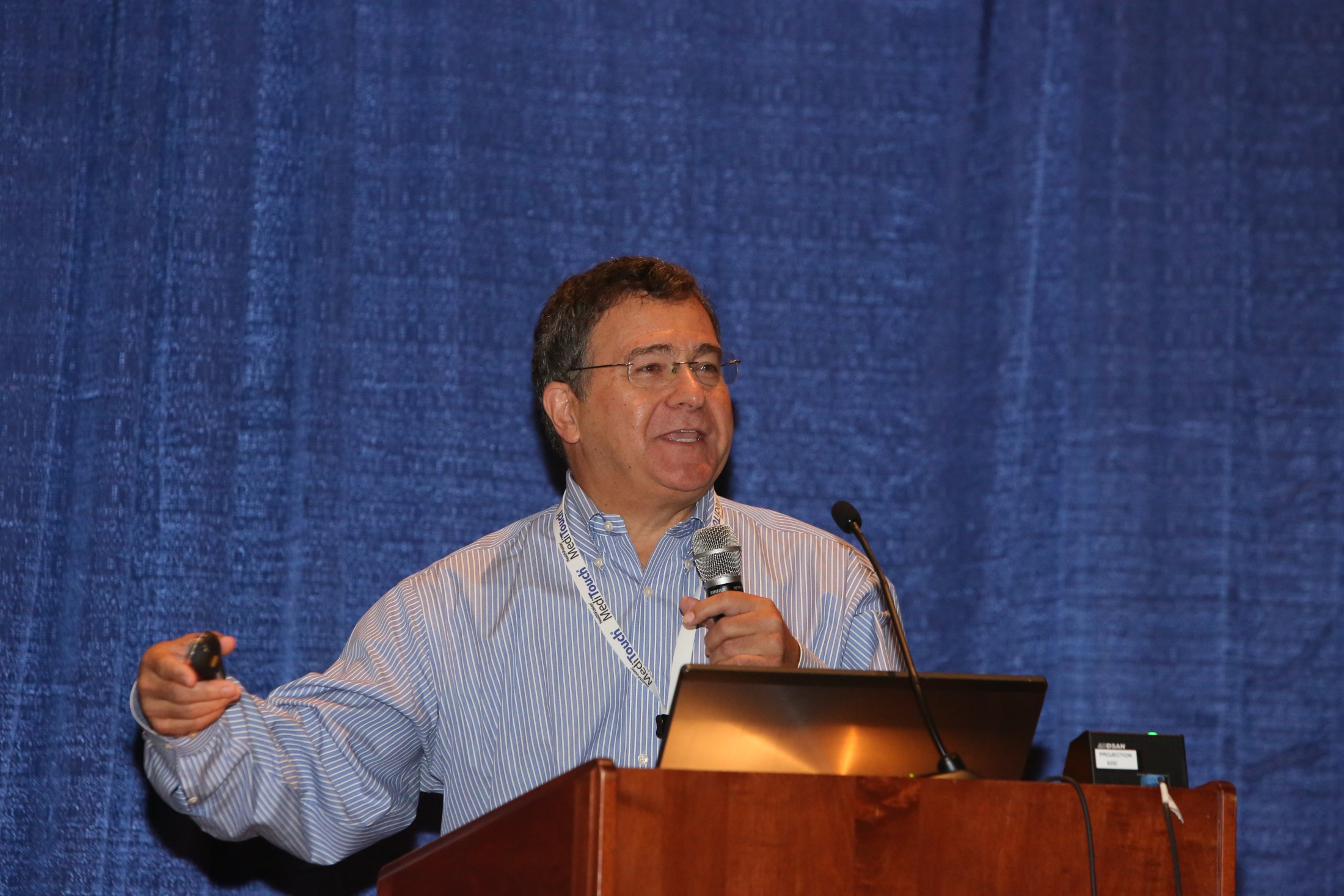 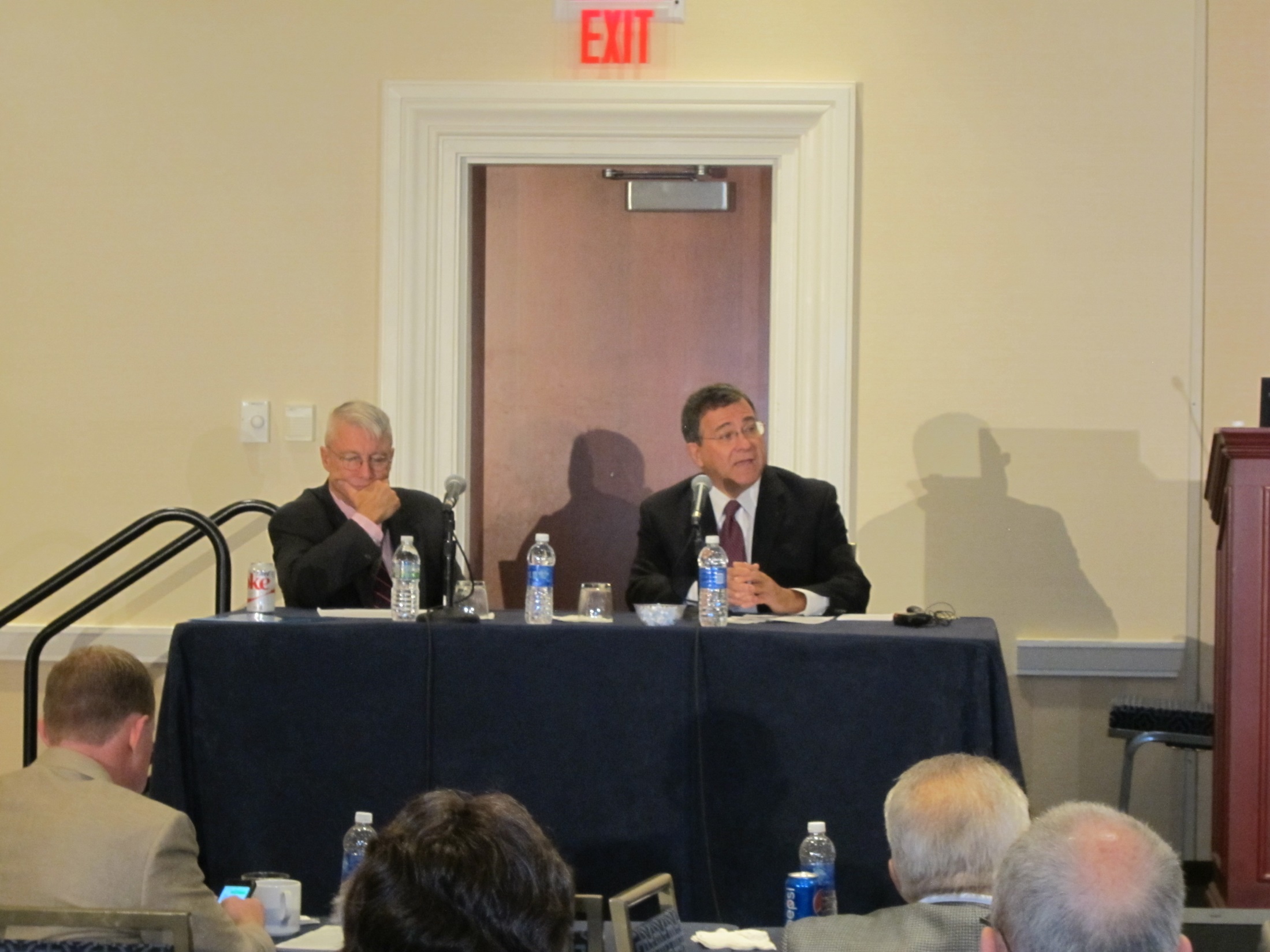 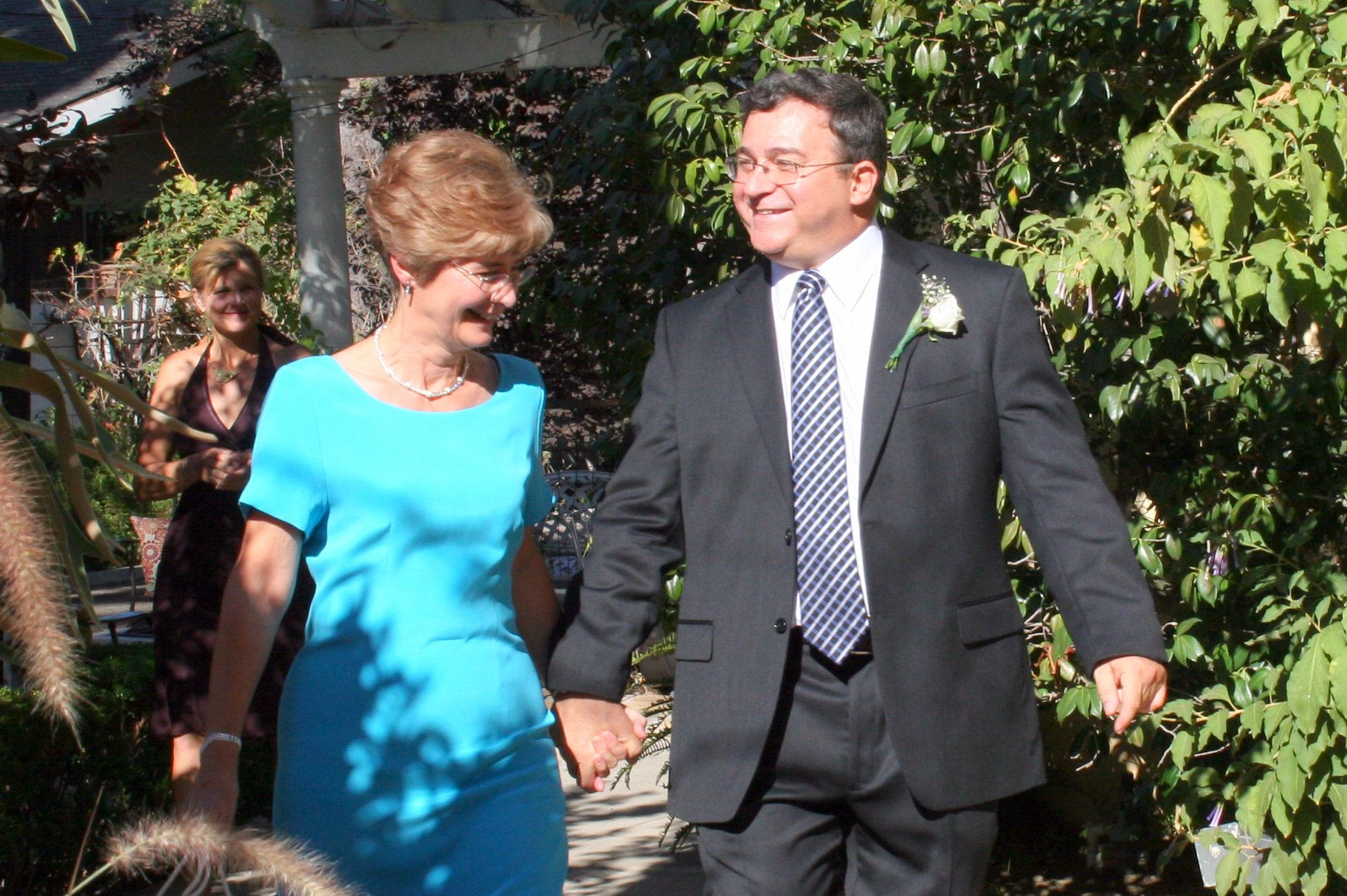 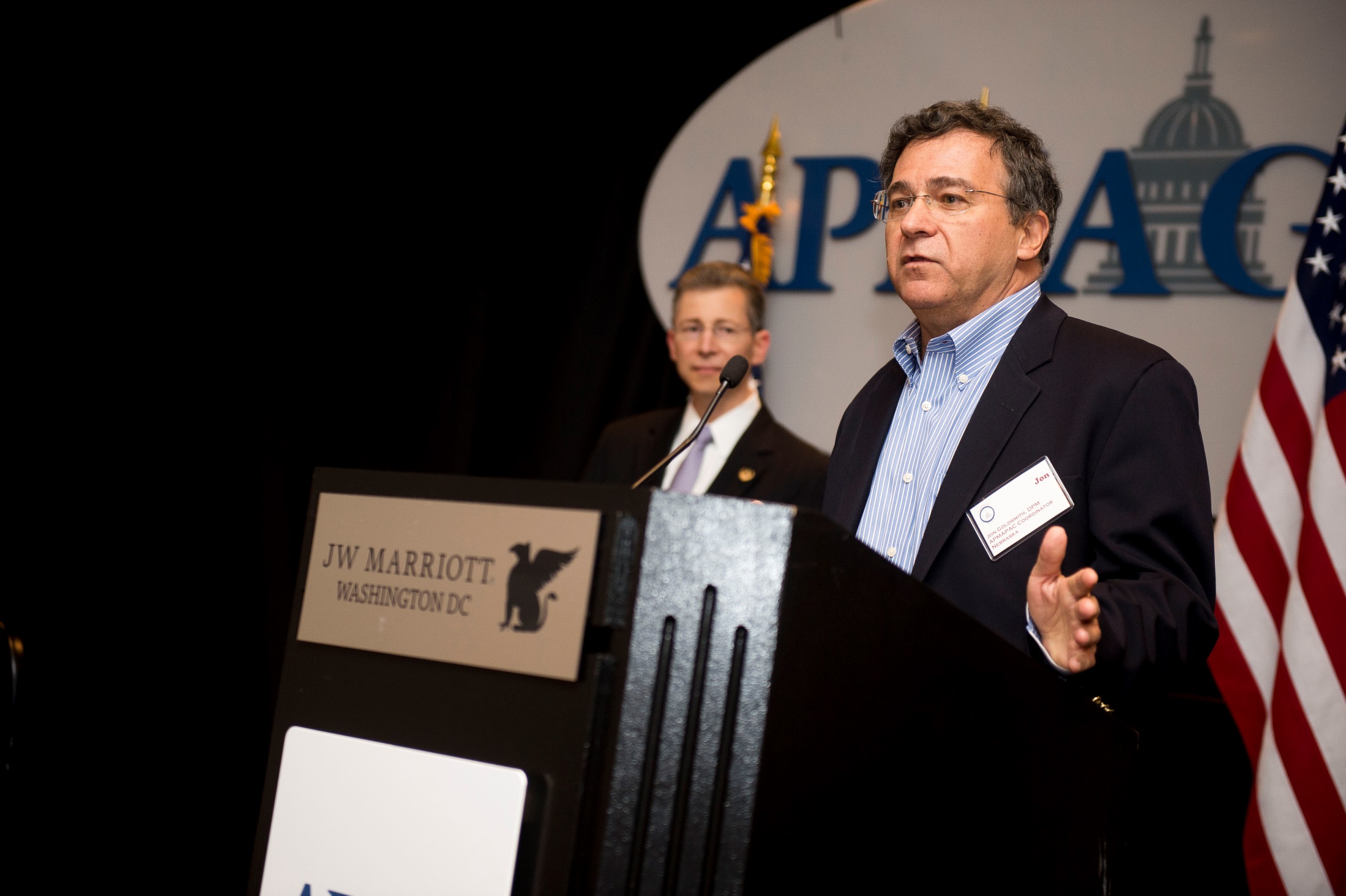 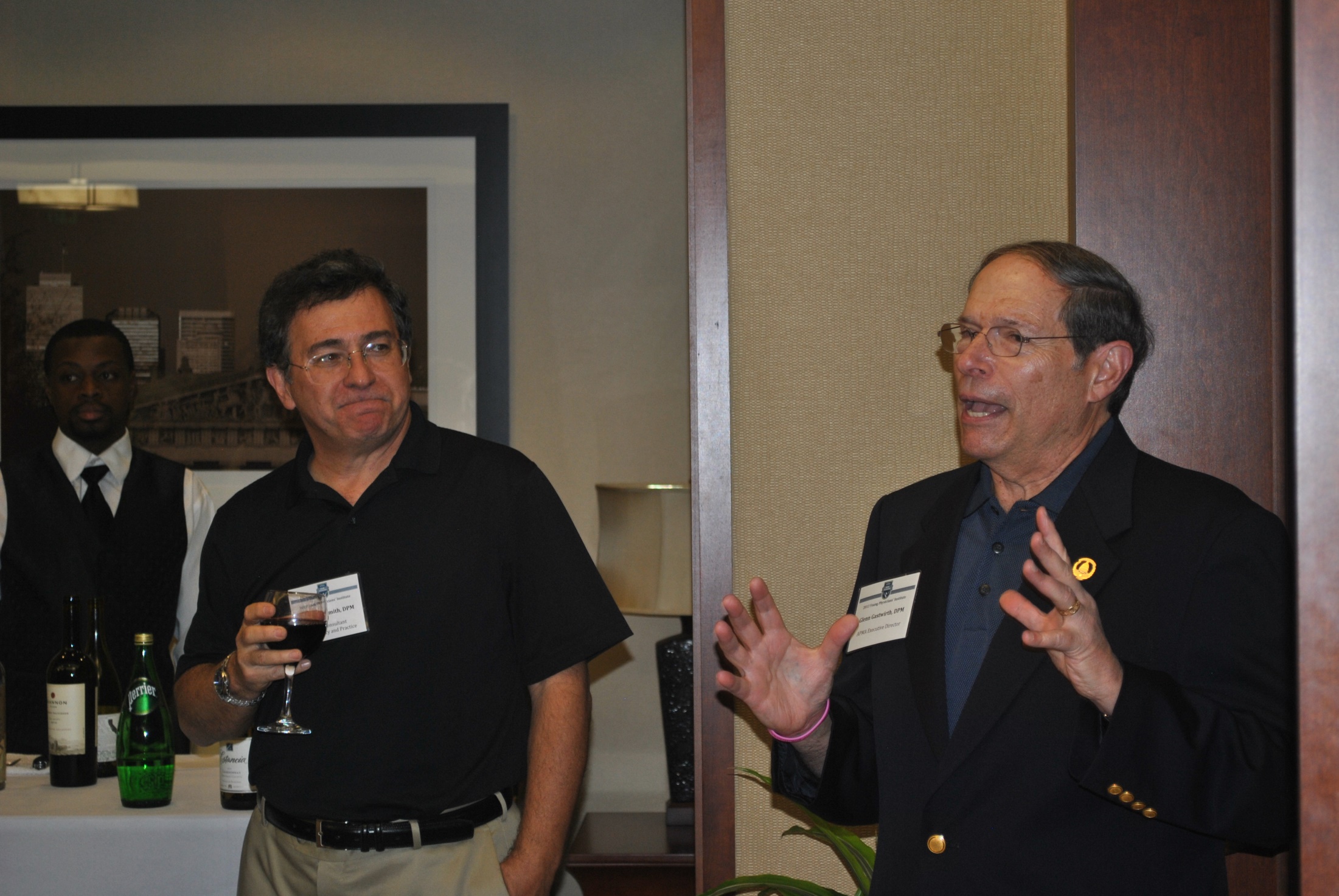 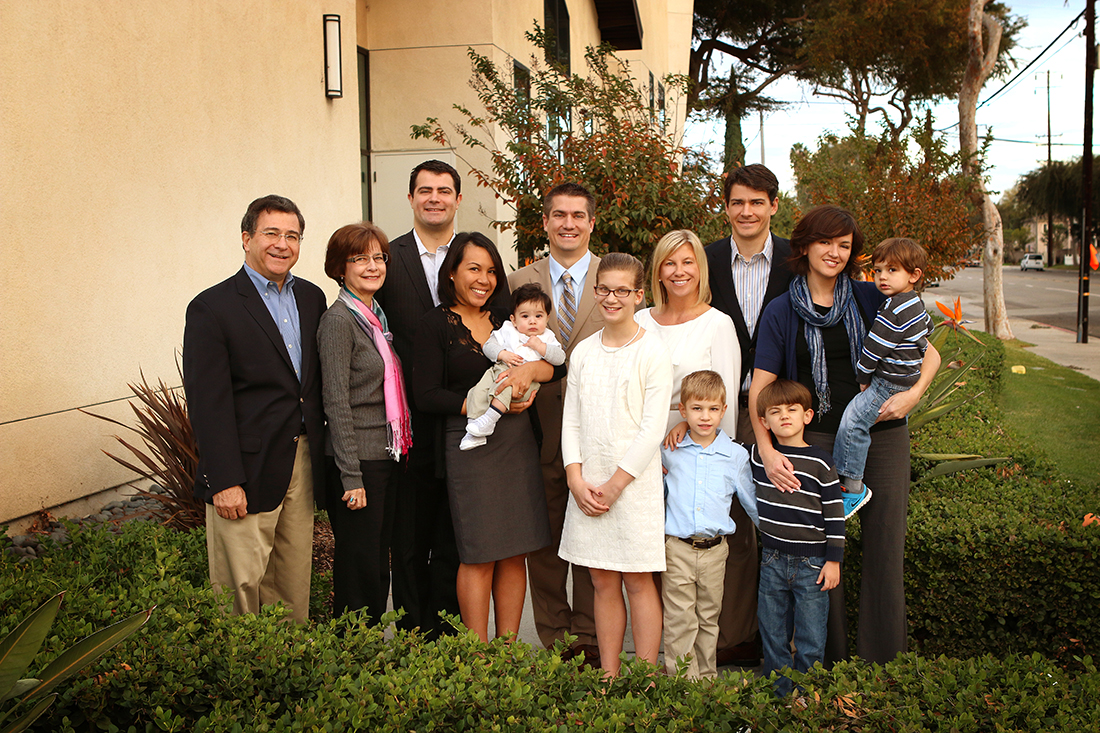 In Memorium
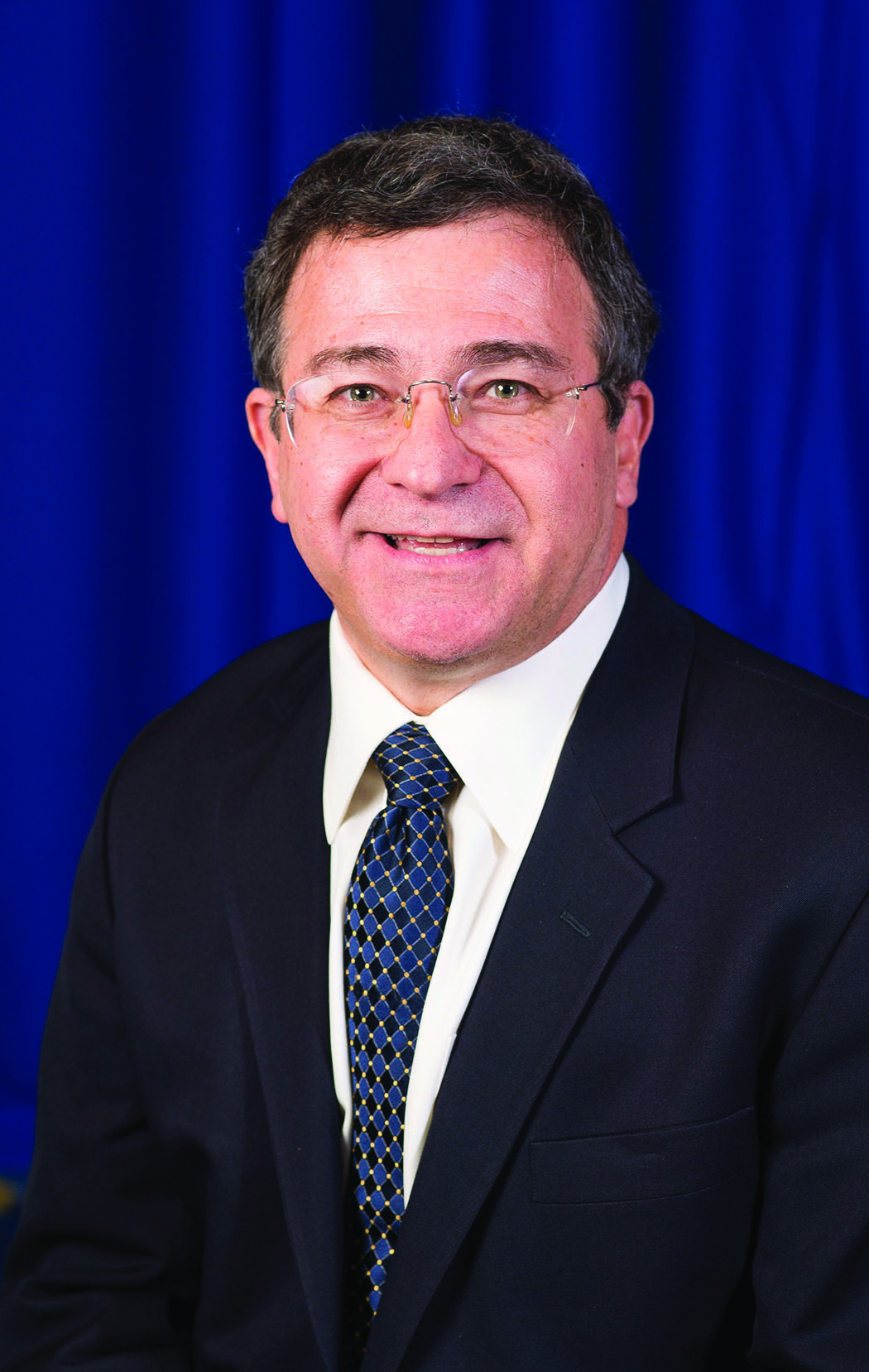